Peanut Weed Control Update - 2017
Eric P. Prostko, Ph.D.
Professor and Extension Weed Specialist
Department of Crop & Soil Sciences
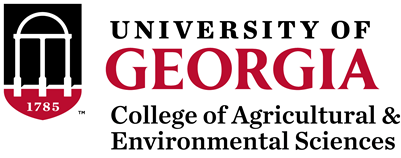 2016 Peanut Weed Control Research
PE-08B-16
June 22, 2016
56 DAP
2016 Peanut Weed Control Research
PE-08B-16
August 9, 2016
104 DAP
Somewhere in SW Georgia on July 8, 2016
Peanut Weed Control - 2016
Prowl H20 @ 32 oz/A – PRE
Valor @ 3 oz/A – PRE
Strongarm @ 0.225 oz/A – PRE
Cadre @ 4 oz/A – 41 DAP
Dual Magnum @ 16 oz/A – 41 DAP
2,4-DB @ 16 oz/A –  41 DAP
$46.00/A
6313 lbs/A
PE-12B-16
July 8
66 DAP
Peanut Weed Control - 2016
Prowl H20 @ 32 oz/A – PRE
Gramoxone @ 12 oz/A – 11 DAP
Storm @ 16 oz/A – 11 DAP
Dual  Magnum @ 16 oz/A – EPOST
Cadre @ 4 oz/A – 41 DAP
Dual Magnum @ 16 oz/A – 41 DAP
2,4-DB @ 16 oz/A – 41 DAP
$43.00/A
PE-12B-16
July 8
66 DAP
6041 lbs/A
Top Herbicides Applied to Peanut(% of Planted Acres)
NASS
Chemical Use Survey
2013
Prowl vs. SonalanResearch Summary
2016 Prices/gal: Sonalan 3EC = $42; Prowl 3.3EC = $27; Prowl H2O 3.8ASC= $35
Cost for 1 qt/A: Sonalan 3EC = $10.50; Prowl 3.3EC = $6.75; Prowl H2O 3.8ASC= $8.75
LB AI for 1 qt/A : Sonalan 3EC = 0.75;  Prowl 3.3EC = 0.83; Prowl H20 ASC= 0.95
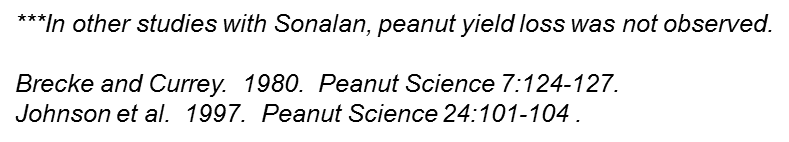 Starting Clean!!!!!
4-5’ tall AMAPA
Mowed
Disked
Rototilled 2X

Photo taken
17 Days later
Palmer Amaranth Height
Low = 1.5”
High = 9.5”
Average = 5.3”
9/19 (47%) taller than avg.
Flumioxazin
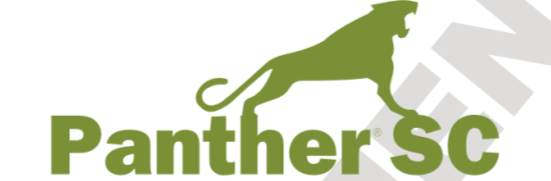 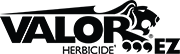 Panther 4SC Mixing Order(liquid flumioxazin)
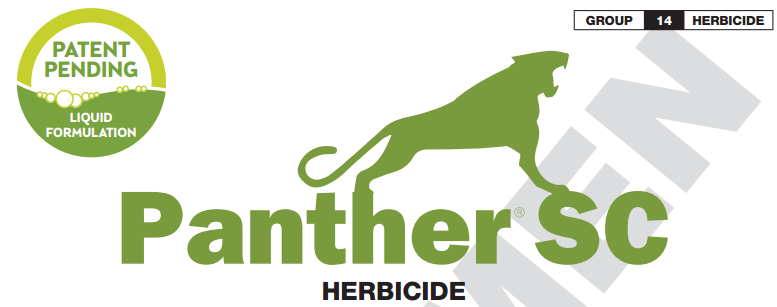 Not Rowel FX!!!!!!!!!Valor + Classic
Valor In-FurrowOh Sxxt!
Variety: GA-06G
Planting Date: May 17, 2016
Pictures: July 8, 2016 and at harvest
Panther 4SC
3 oz/A
INFR
Admire Pro
INFR
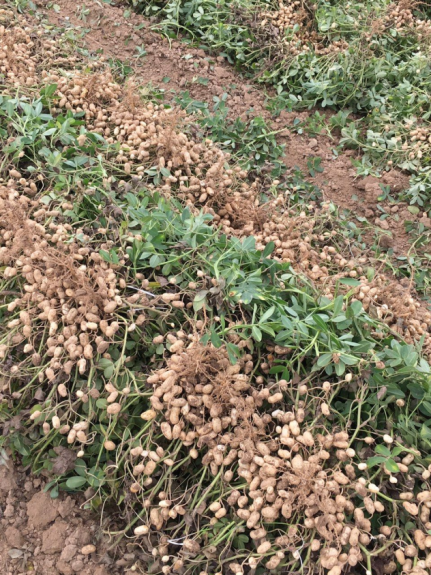 Photos: Dr. Jason Sarver, Mississippi State University
ELE-MAX ENC
Helena
11-8-5 + B, Fe, Mn, Cu, Zn, Co, Mo
1 qt/A = $4.50
Does it act as a peanut safener?
Does it improve weed peanut control?
Does it improve peanut yields?
Influence of ENC @ 32 oz/A on Peanut Leaf Burn - 3 DAT
LSD (0.10) = 4
CV = 14.27
(8 oz/A)
(8 oz/A + 16 oz/A)
PE-20-16
May 19
(12 oz/A + 16 oz/A  + 16 oz/A)
Gramoxone 2SL @ 8 oz/A + Dual Magnum 7.64EC @ 16 oz/A – 3 DAT
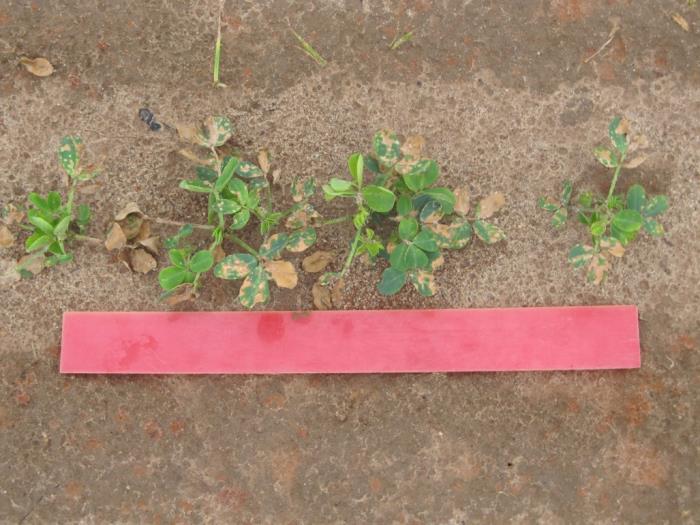 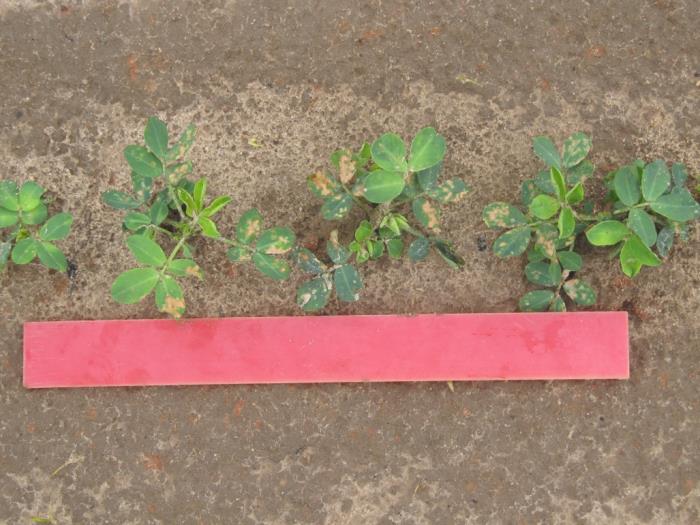 + ENC @ 32 oz/A
- ENC
The Influence of Ele-Max ENC on Peanut Yield – 2016*
PE-20-16
GA-06G
P = 0.2435
CV = 11.7
*Averaged over 4 herbicide treatments.
J-Rooting Peanuts – No Herbicides AppliedGA-06G, Planted May 5, 2014, Pictures May 20
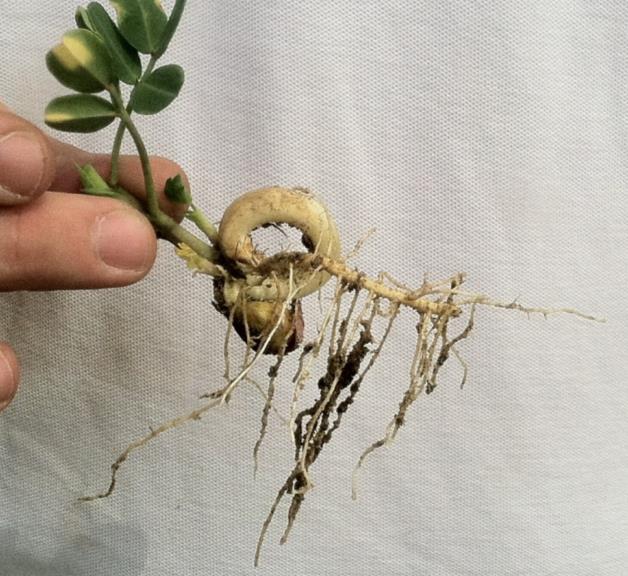 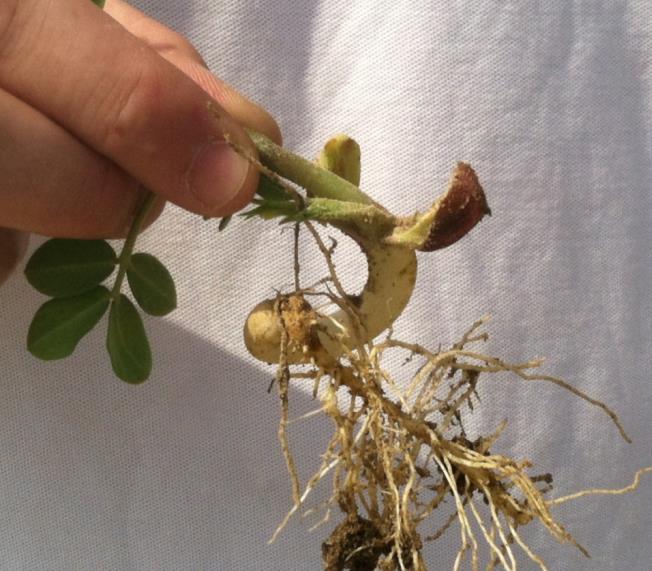 Dual Magnum 7.62EC
42 oz/A - PRE
NTC
34 DAT
Does Dual Magnum 7.62EC @ 42 oz/A (2X) Applied PRE Cause Peanut J-Rooting??
P = 0.1660
CV = 13.02
34 DAT
PE-61-16
Does Dual Magnum 7.62EC @ 42 oz/A (2X) Applied PRE Cause Peanut Yield Loss?
P = 0.2025
CV = 8.37
PE-10-16
Sinbar Injury
Peanut (GA-06G) Response to Sinbar 80WG Applied PRE
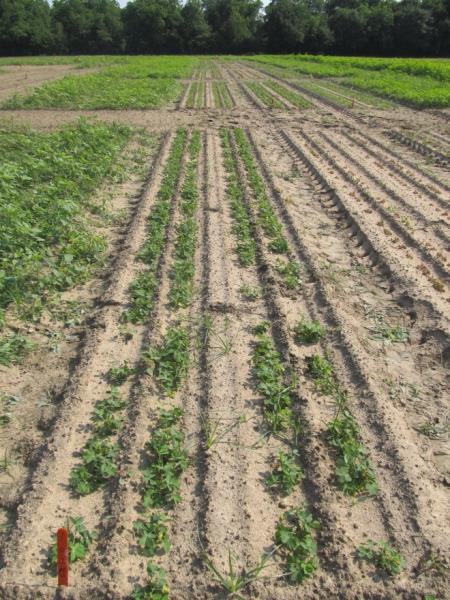 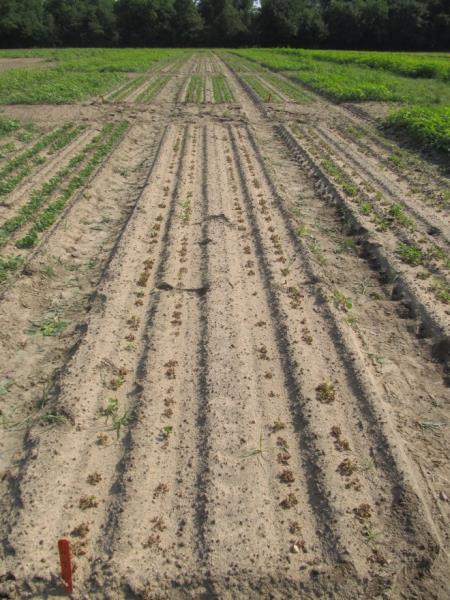 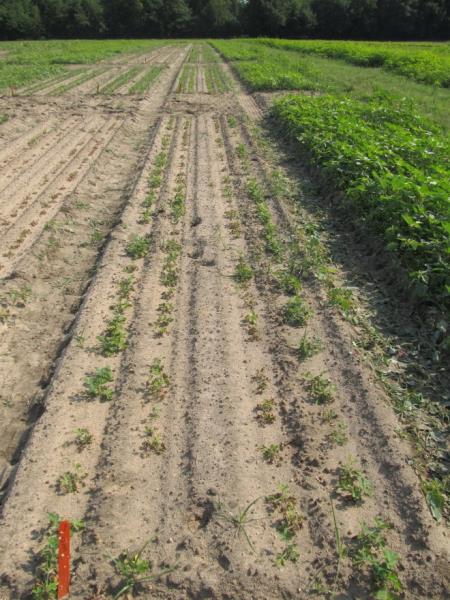 NTC
Sinbar 80WG 
4 oz/A
Sinbar 80WG
2 oz/A
PE-21-16
21 DAT
Peanut (GA-06G) Response to Sinbar 80WG Applied PRE
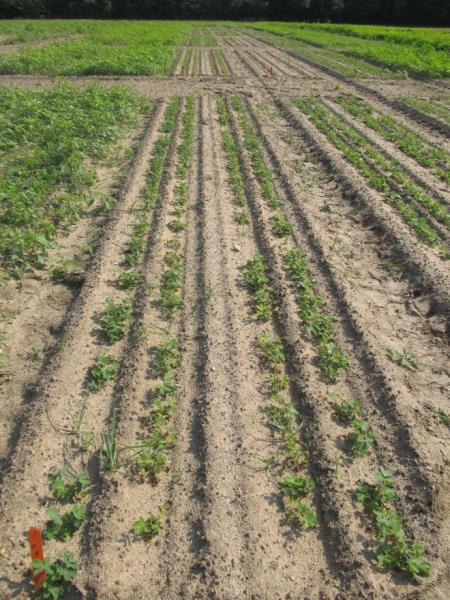 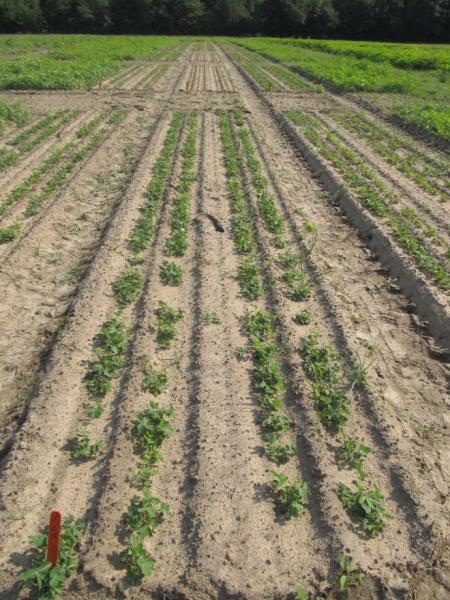 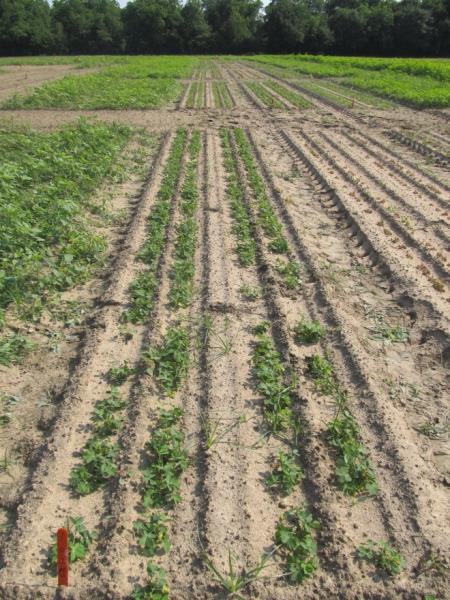 NTC
Sinbar 80WG 
1 oz/A
Sinbar 80WG
0.5 oz/A
PE-21-16
21 DAT
Table 1.  Peanut stand, plant height, and yield reductions caused by preemergence applications of terbacil, 2016.
aMeans in the same column with the same letter are not significantly different 
according to DMRT (P=0.10).
b56 DAP
c120 DAP
Peanuts/2,4-D/Dicamba
How much?
Vapor Drift = 1/1000thX?
Particle Drift = 1/100thX?

When?
Tank-contamination

Is dicamba always worse than 2,4-D?
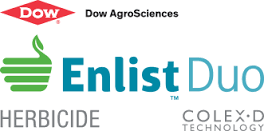 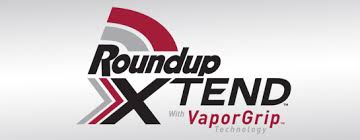 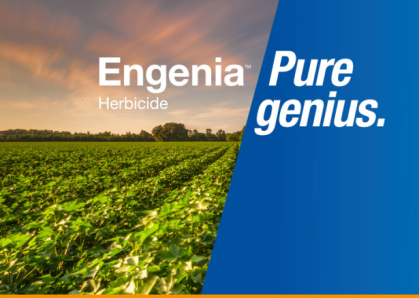 Peanut (GA-12Y) Response to Enlist Duo 3.3SL (glyphosate + 2,4-D choline) Applied at Various Times @ 56 oz/A
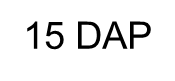 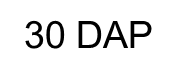 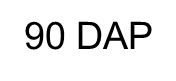 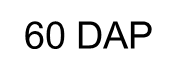 PE-05-16
August 12
107 DAP
Peanut (GA-12Y) Yield Losses (%) Caused by Enlist Duo 3.3SL - 2016
1DAP = days after planting.
256 oz/A = 0.7 lb ae 2,4-D + 0.74 lb ae glyphosate; 5.6 oz/A =
0.07 lb ae 2,4-D + 0.074 lb ae of glyphosate; 0.56 oz/A= 0.007 lb ae 
2,4-D + 0.0074 lb ae glyphosate.
PE-05-16
LSD 0.10 = 8
CV = 38
Peanut (GA-06G) Response to Engenia 5SL (dicamba) Applied at Various Times @ 12.8 oz/A
15 DAP
30 DAP
60 DAP
90 DAP
PE-04-16
August 12
107 DAP
Peanut (GA-06G) Yield Losses (%) Caused by Engenia 5SL - 2016
1DAP = days after planting.
PE-04-16
LSD 0.10 = 7
CV = 23
Peanut Yield Loss Caused By Simulated Drift Rates (1X) - 2016
Engenia  = 12.8 oz/A
Enlist Duo = 56 oz/A
Peanut Yield Loss Caused By Simulated Drift Rates (1/10X) - 2016
Engenia = 1.28 oz/A
Enlist  Duo = 5.6 oz/A
Peanut Yield Loss Caused By Simulated Drift Rates (1/100X) - 2016
Engenia = 0.128 oz/A
Enlist Duo = 0.56 oz/A
2016 Nozzle ResearchProwl + Valor + Strongarm (PRE) fb Cadre + Dual Magnum + 2,4-DB (45 DAP)
11002DG
11002AIXR
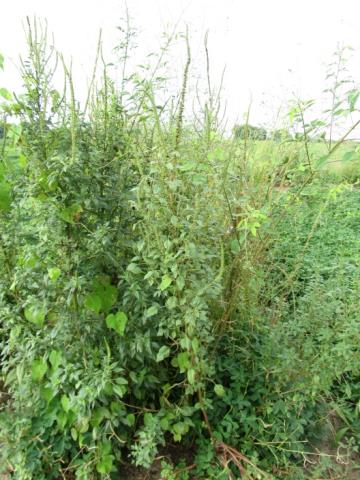 NTC
TTI02
TADF02-D
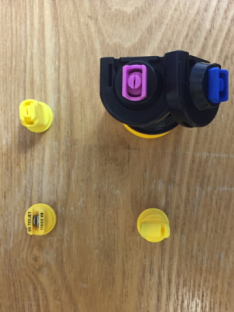 PE-12-16
August 10
107 DAP
New Labels 2017?
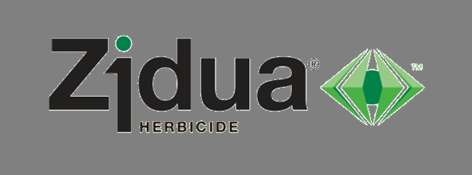 Zidua 85WG = pyroxasulfone (BASF)

Anthem Flex 4SE = Zidua + Aim (FMC)
3.733 lbs Zidua +  0.267 lbs  Aim

POST

With Gramoxone and/or Cadre

UGA will not support PRE use
Why? No 2X safety margin
What about Brake?
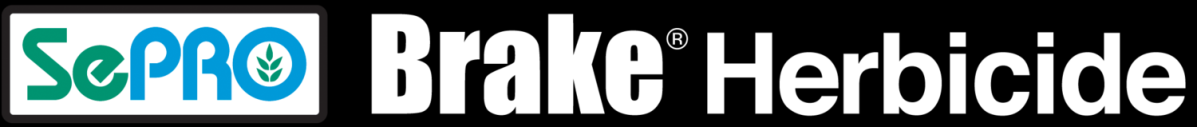 Glyphosate/Peanuts Again in 2016
Pierce County
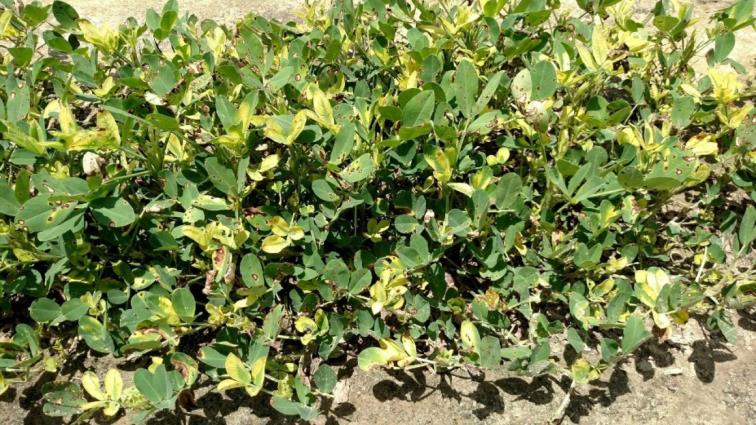 Decatur County
What do the top Georgia peanut growers do?2015 Georgia Peanut Achievement Club Winners
12 growers
6426 lb/A average yield
GA State Avg. =  4470 lb/A
12/12 - irrigated
9/12 - bottom plow
12/12 - twin rows
Herbicides
10/12 - Sonalan
10/12  - Valor
2/12  - Dual
9/12  - Cadre
6/12  - 2,4-DB
2/12 - Prowl
2/12 - Strongarm
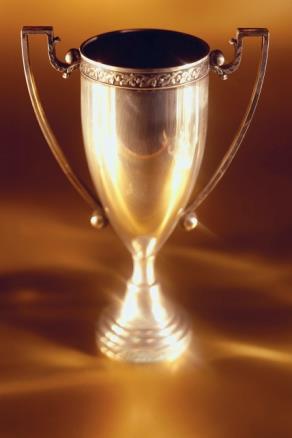 Webster County – Sept 4, 2015
2013-2016
Dryland
peanuts
18 oz of Cadre over 4 years
UGA-Tifton – December 6, 2016
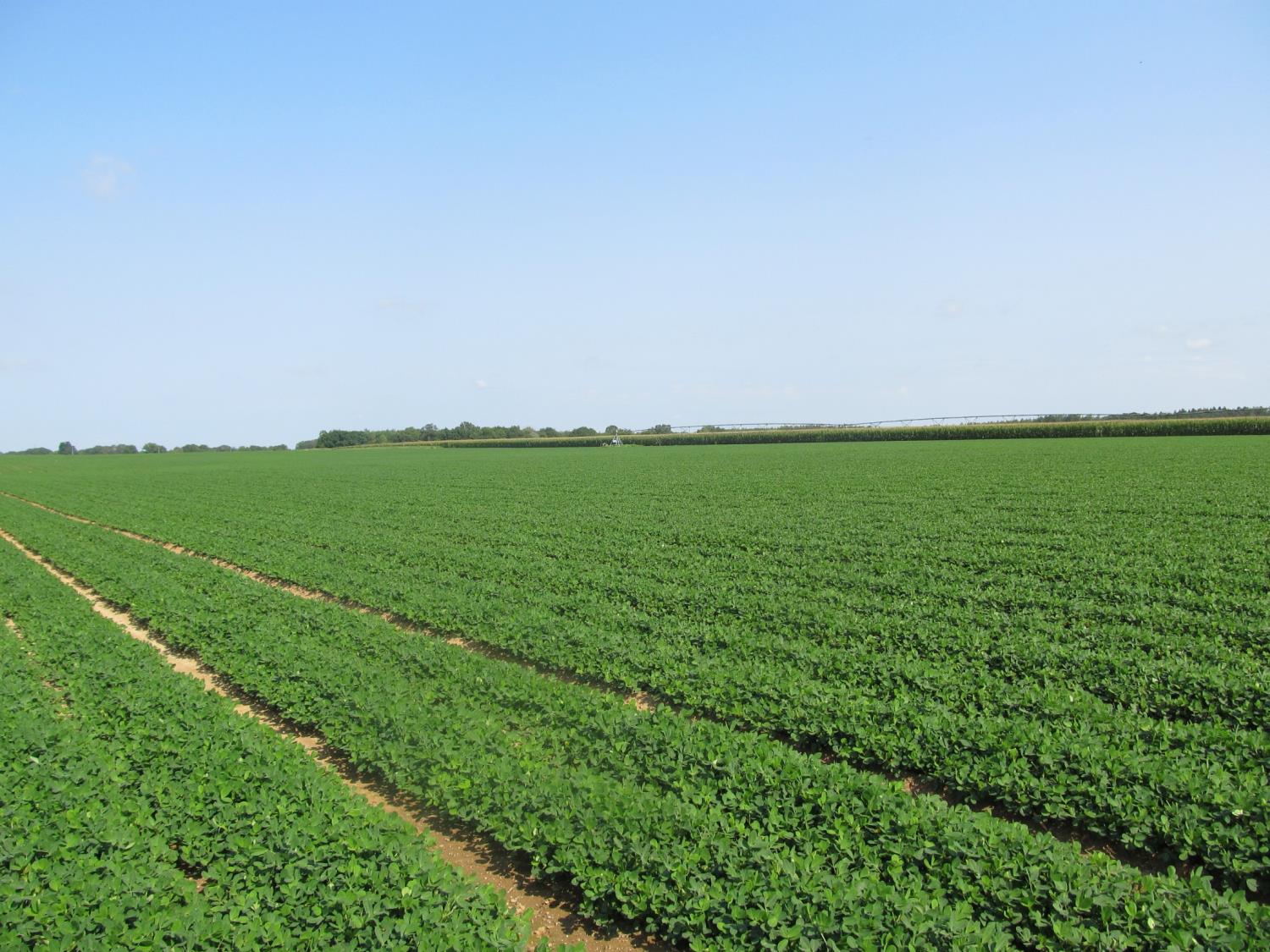 Questions?
eprostko@uga.edu
www.gaweed.com
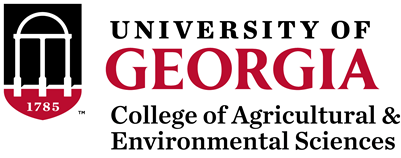